Activating Strategy
Describe a technological development that has occurred in your lifetime. Explain how this technological development positively or negatively impacted your life or society.
How did technological developments after the American Revolution impact the growth of Georgia?
SS8H5c. Explain how technological developments, including the cotton gin and railroads, had an impact on Georgia’s growth.
Use your graphic organizer to summarize key information from the lesson.
During the late 1800s, tobacco was one of Georgia’s most important crops. However, it was destroying the soil.
As an alternative to tobacco, the state was looking for ways to make growing cotton profitable.
Until that point, cotton had to be, for lack of a better word, “deseeded” by hand.
This process took a long time to accomplish, and most farmers could not “clean” more than one pound of cotton a day.
https://www.youtube.com/watch?v=uXp-O6SIeyg
Until…the Cotton Gin
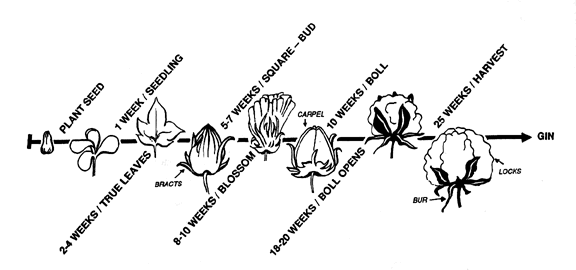 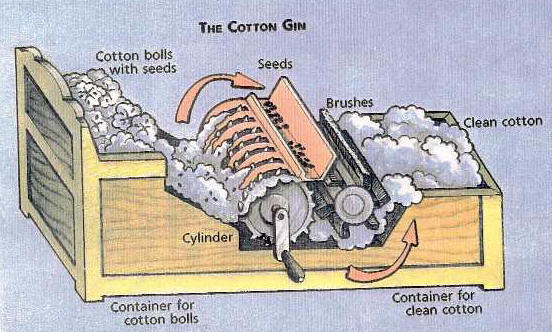 Invention of the Cotton Gin
According to some, the idea for the cotton gin was invented by Eli Whitney, a northerner who moved to Georgia in 1793

The cotton gin was capable of removing the seeds from up to 50 pounds of cotton a day
Invention of the Cotton Gin
Due to the machine’s efficiency, the growth of cotton became profitable in Georgia and the rest of the South

This led to westward expansion as farmers began to seek out land capable of producing the crop
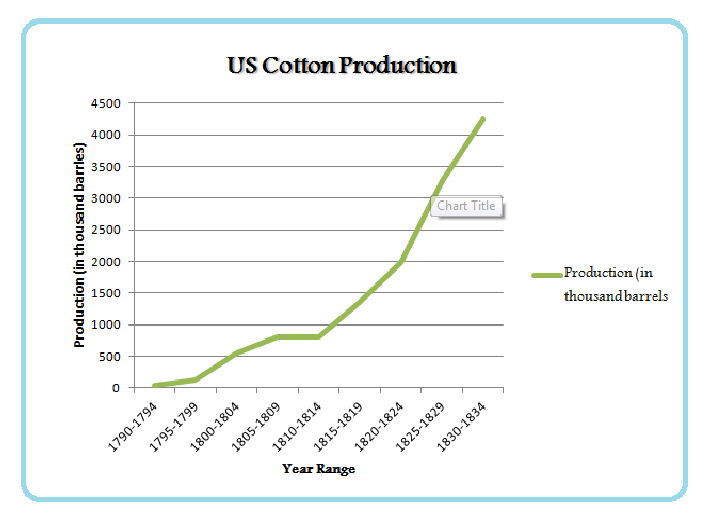 Think, Pair, Share
Describe a positive effect of the invention of the cotton gin on the development of Georgia.

What might be a negative effect of the invention of the cotton gin on the development of Georgia.
Negative Effects of the Cotton Gin
It made the South overly dependent on one crop

Due to its effectiveness, slavery increased in the South. Due to cotton’s profitability more slaves were needed in its production
How did the cotton gin lead to the South’s defense of slavery?
Through the use of the cotton gin, cotton production became very profitable in Georgia. This led to an increase in slavery. Getting rid of slavery would cut into people’s profits and effect the state’s economy.
Think, Pair, Share
The phrase “King Cotton” is often used to describe Georgia’s agriculture during this time period. Turn to a partner and discuss why it is referred to as “King Cotton”?
Cotton Gin[select 1-2 videos]
Bill Nye's Greatest Inventions: The Cotton Gin (approximately 4 minutes)

The Invention of the Cotton Gin, 1793 (approximately 2 minutes)

The Growth of Slavery (approximately 7 minutes)
Think, Pair, Share
What do Atlanta, Augusta, Columbus, Macon, and Savannah all have in common?

 Railroads
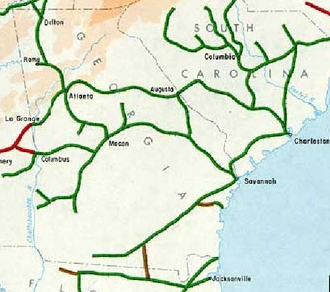 Railroads in Georgia
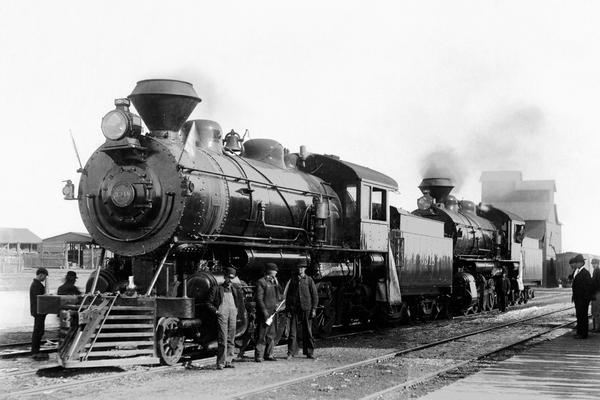 An important technological development that had a major impact in the state of Georgia was the invention of the railroad.

Many of Georgia’s cities and towns were created due to the railroad
Railroads in Georgia
The first Georgia railroad was created to provide a better way to transport cotton to Augusta due to poor road conditions.

In the 1840s and 1850s, railroads had spread across much of the state

Georgia had the most miles of track in the Deep South
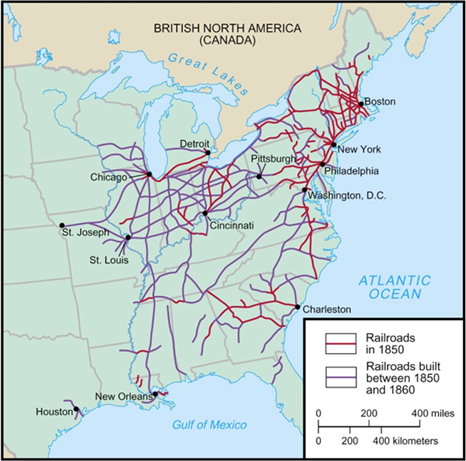 The city of Atlanta was created as a railroad hub for the Western and Atlantic Railroad.

The track ran from Chattanooga, Tennessee to a small hub called “Terminus”. Terminus changed its name to Marthasville and then finally to Atlanta in 1845. 

Later two other railroad lines combined with this hub, causing the city to grow even more.
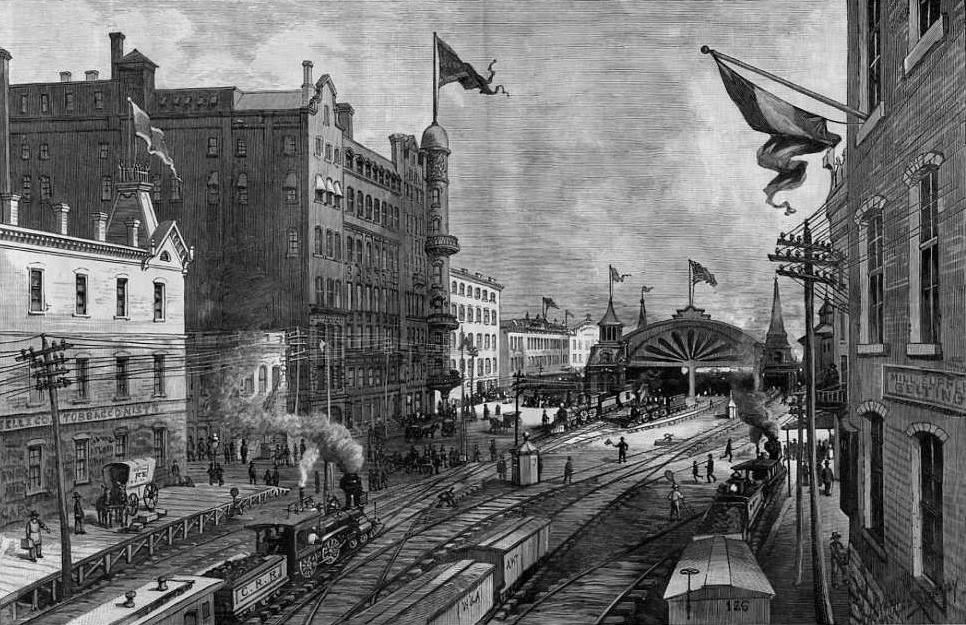 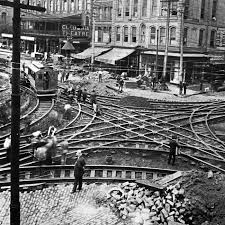 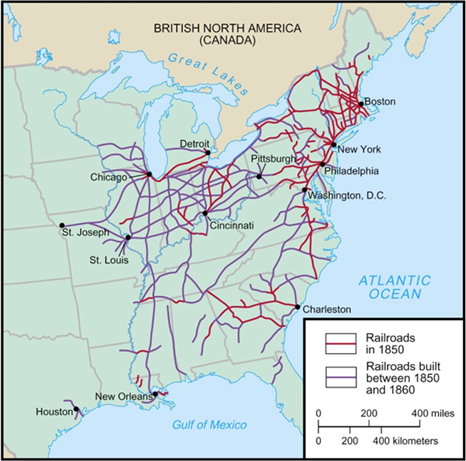 Chattanooga
“Terminus”
Atlanta
Due to the invention of the railroad, Atlanta became the first major American city to be built on a location without a navigable river.
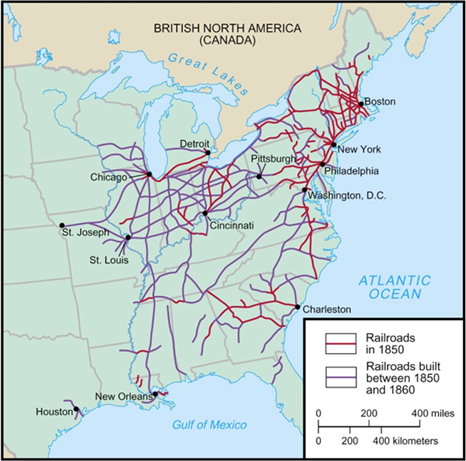 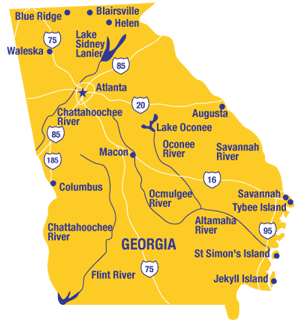 The Men Who Built America
Answer your questions while viewing the video.  PAY ATTENTION- This video series is AWESOME. 


https://www.youtube.com/watch?v=mA63xWGPI-k
Writing Prompt
Analyze and explain the relationship between the cotton gin, the introduction of railroads, and a booming economy in Georgia. Use textual evidence from your notes to support your response.
CC6-8RH1; CC6-8RH3; CC6-8WHST2
Quick Review
___________________ were the means to transport cotton faster.
_____________________ was the center of railroad traffic in the South.
The cotton gin made little impact on Georgia’s economy.  (T/F) Explain your answer.
Railroads were an important factor in Georgia’s growth in the 1800s. (T/F)  Explain your answer.